Civilian Marksmanship program Scholarships
Dana Lynd, Assistant Programs Chief
CMP has given over a million dollars in scholarships.

What scholarships are given out?
4 - $5,000 Dr. Carolyn Hines Scholarship, Judith Legerski Scholarship, Jon Bengtson Scholarship, Harry Sieben Scholarship
165 - $1,000 Scholarship

What can it be used for ?
Post-secondary education or vocational program
CMP Scholarships
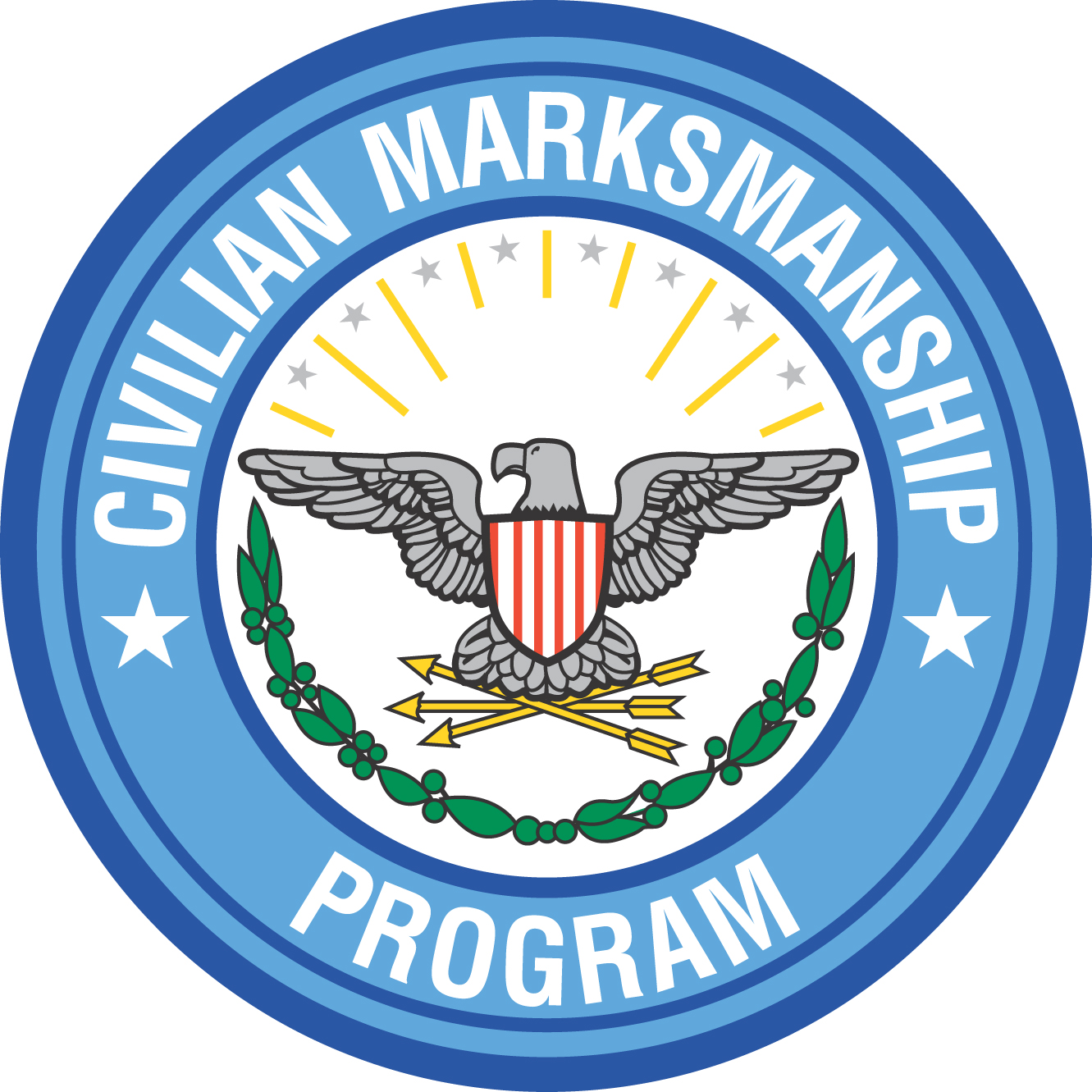 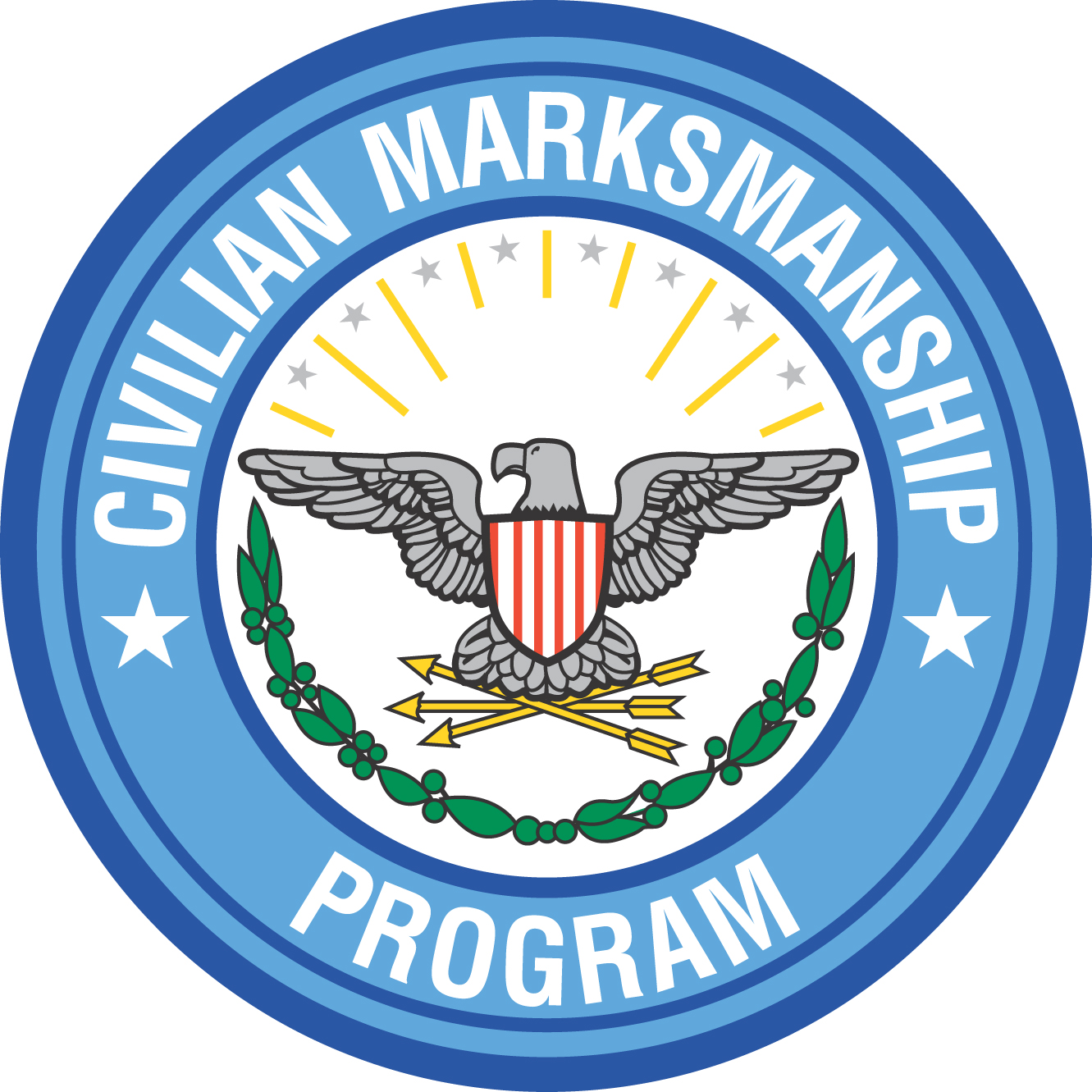 Who can apply?
Be a U.S Citizen
Be a good moral character
Have achieved a minimum 3.0 cumulative grade point average
Be a graduating high school senior
Demonstrate acceptance to a university, college or trade school leading to a diploma or trade certification
Demonstrate marksmanship competition experience – Air Pistol, Air Rifle, Pistol, Rifle, Shotgun
CMP Scholarship Eligibility
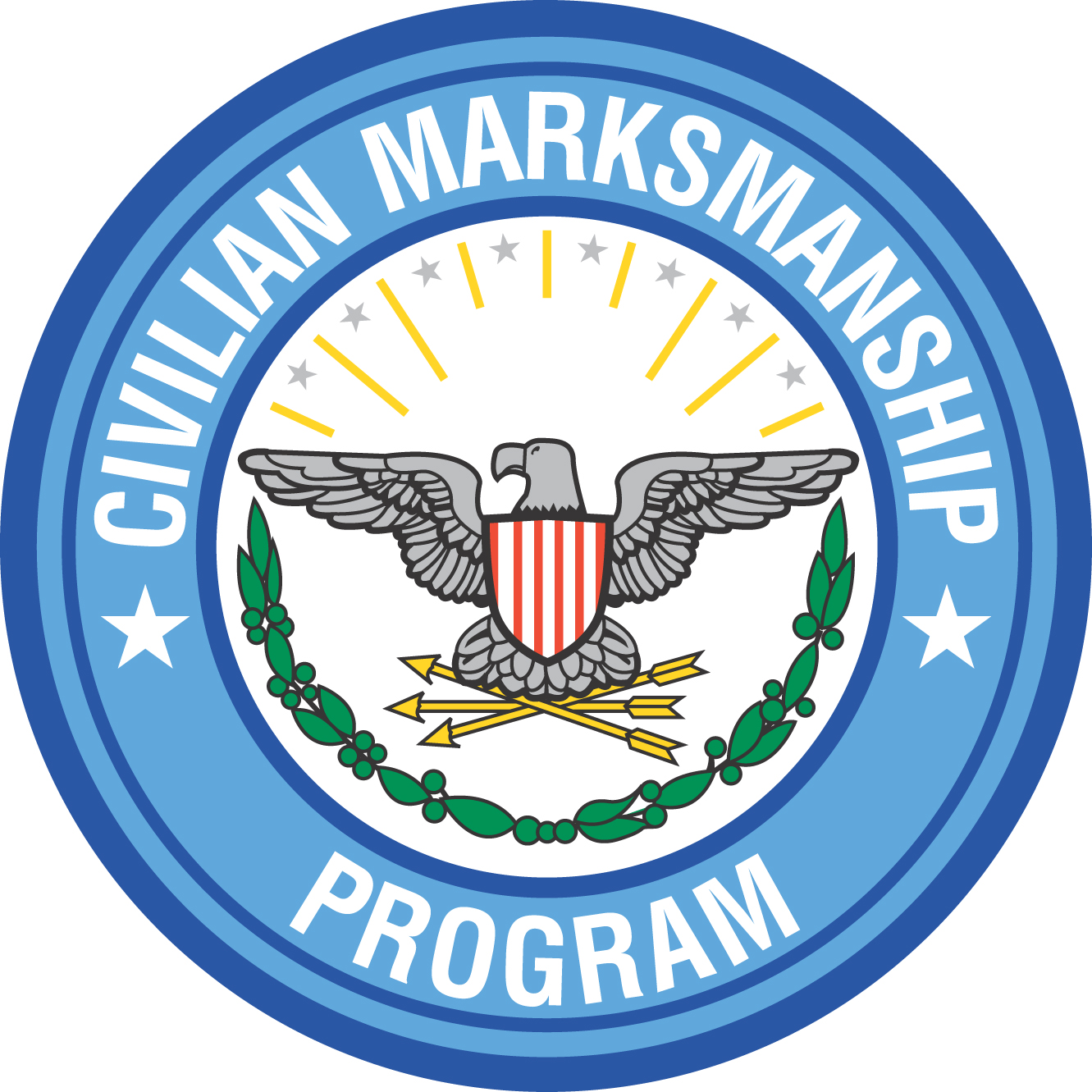 CMP Scholarship
How to Appy and Deadline

New this year: Online Application – Open Now
  https://thecmp.org/youth/cmp-scholarship-program/  
Deadline: March 31, 2023

CMP Contact:  Dana Lynd
dbacak@thecmp.org
419-635-2141 ext. 723